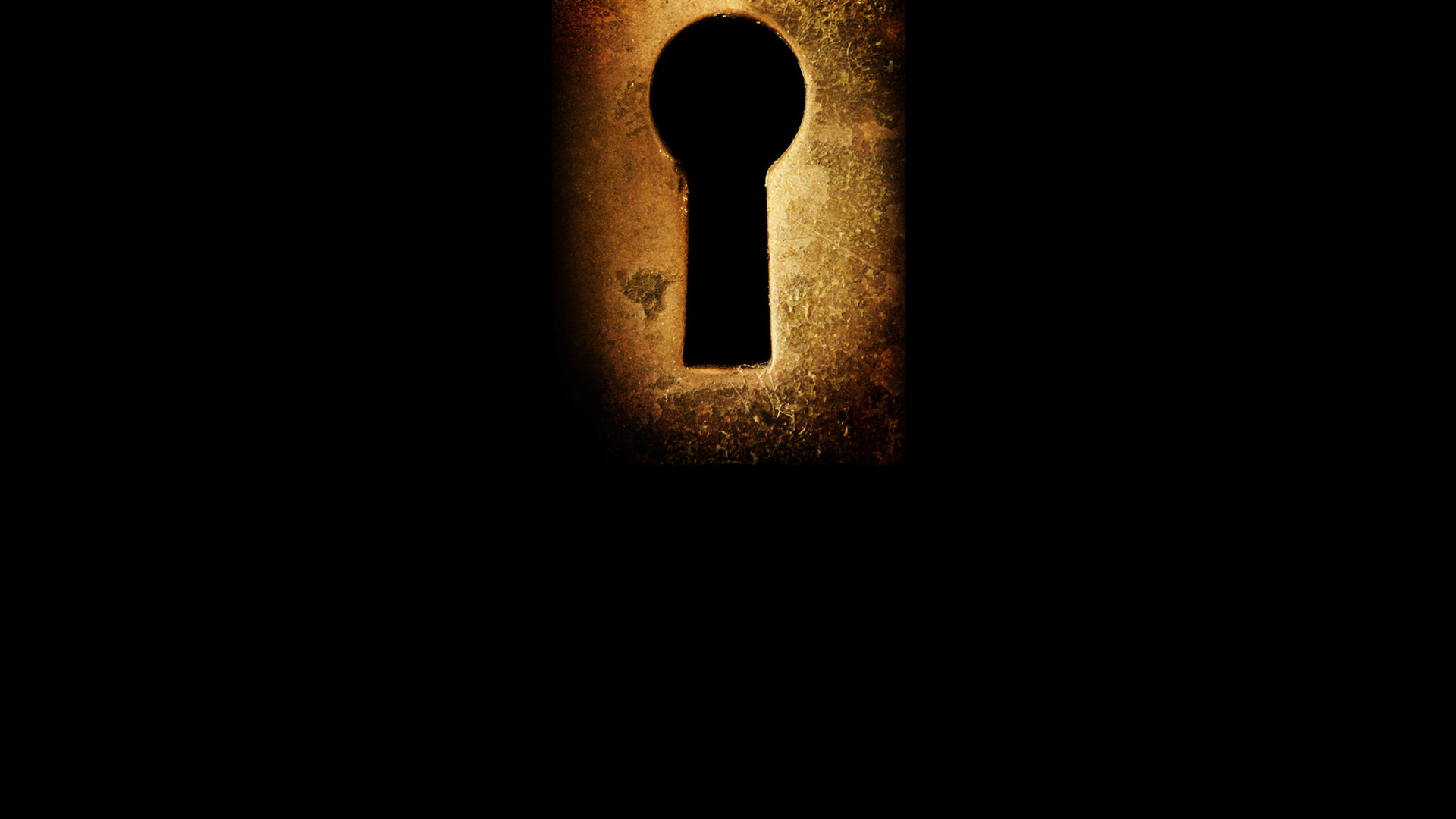 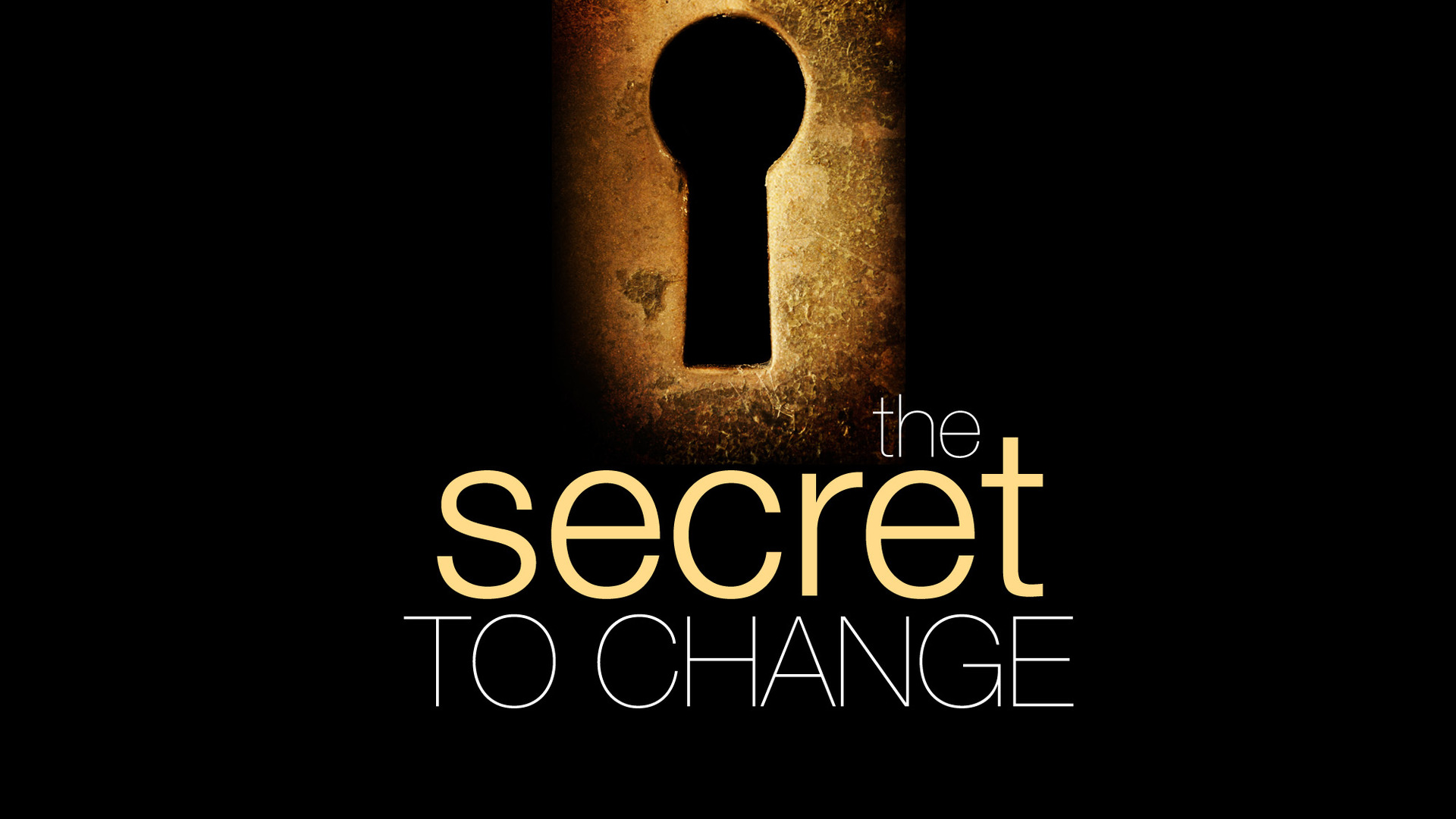 to contentment
Philippians 4:10-13
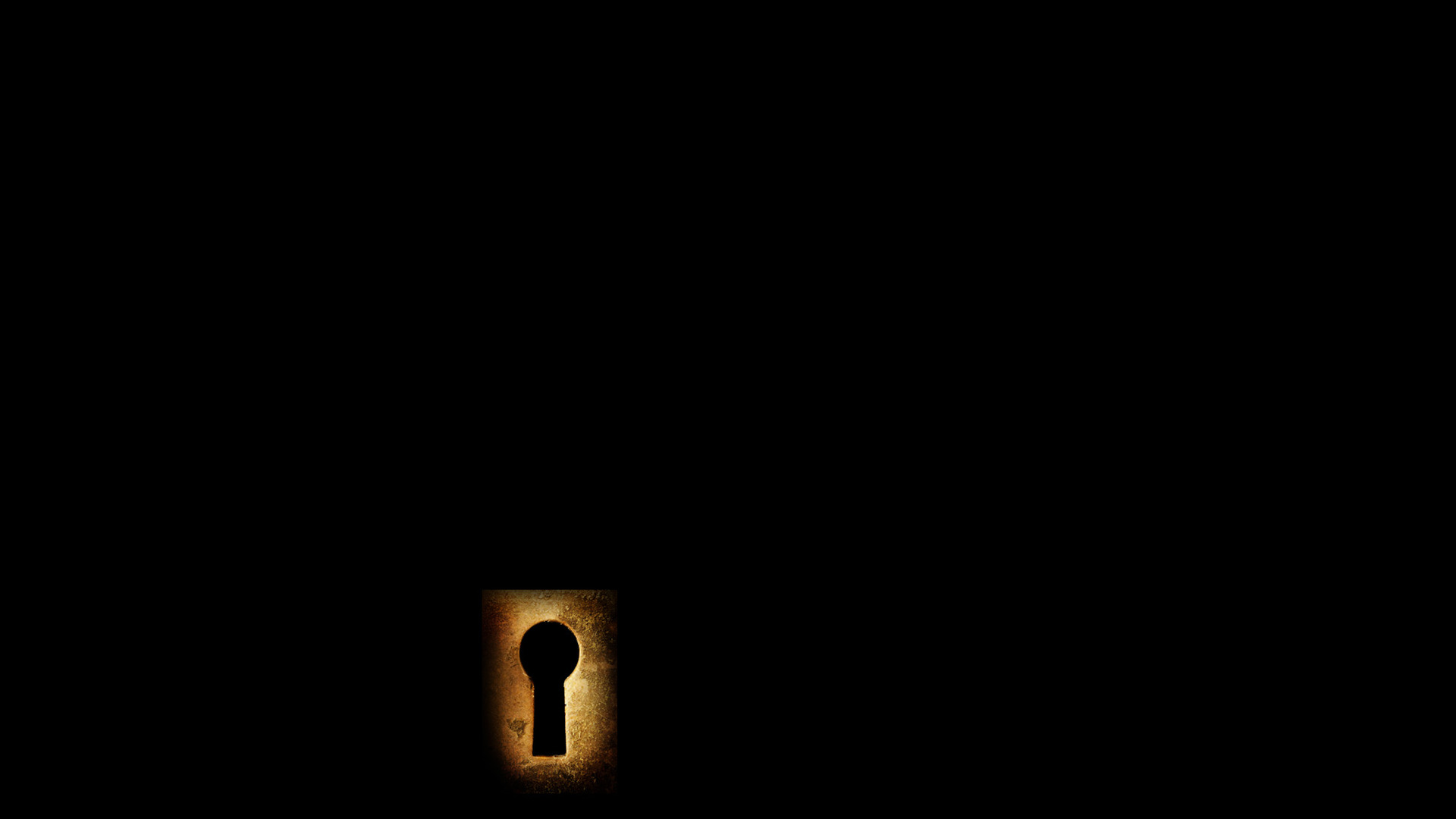 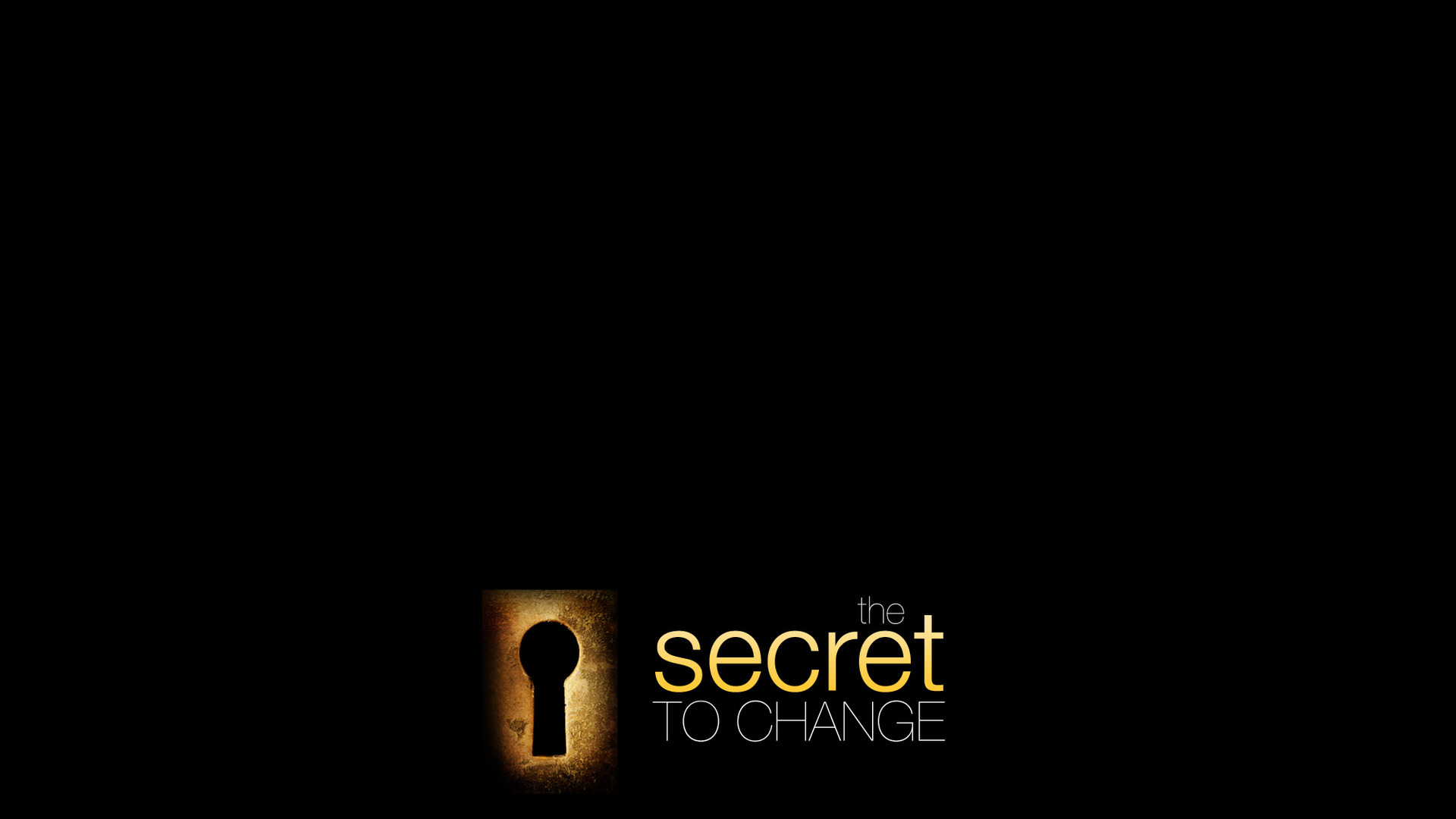 Paul was content in any & every circumstance. 
The Greek word for contentment means self-sufficiency.
to contentment
Philippians 4:10-13
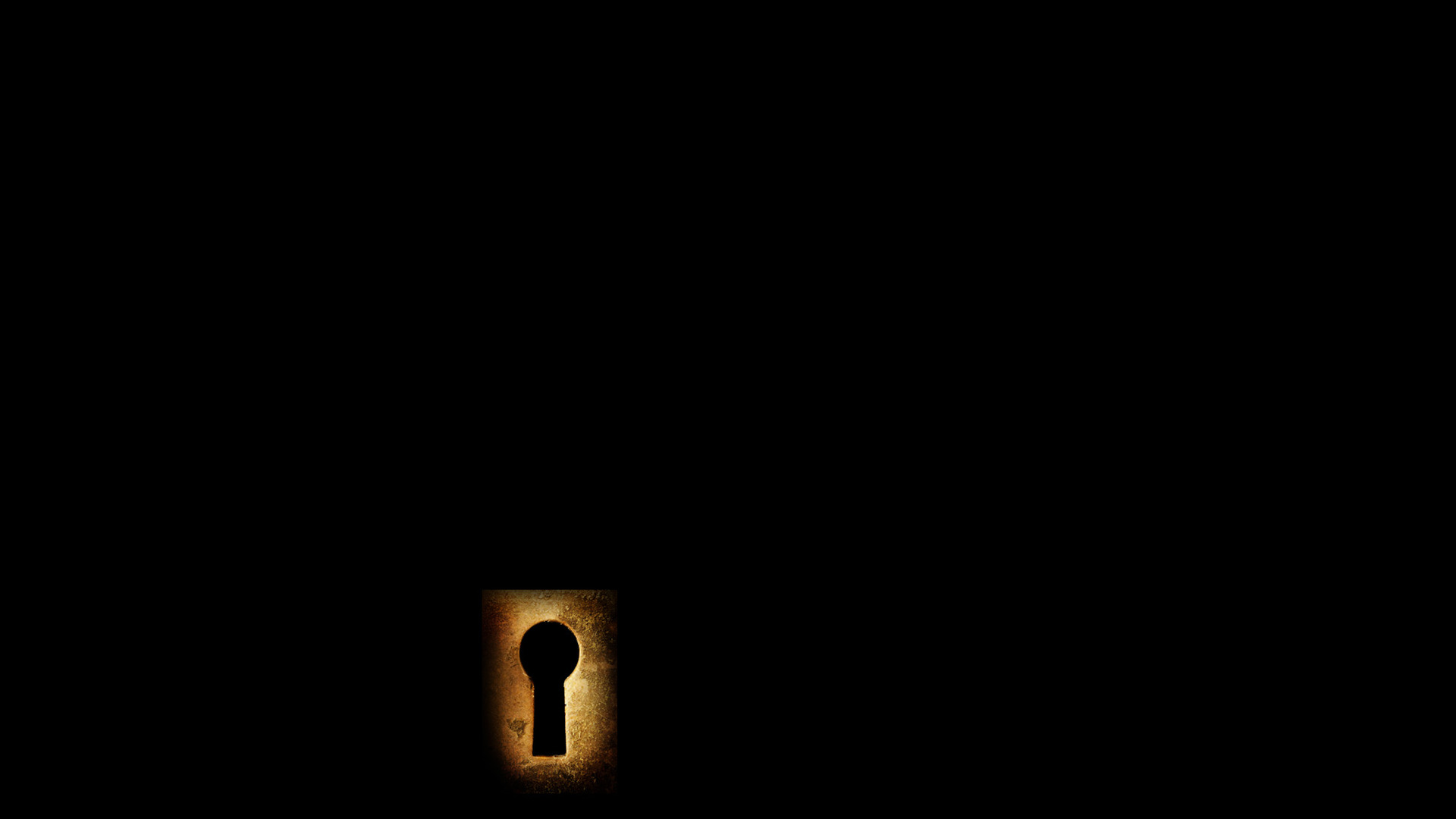 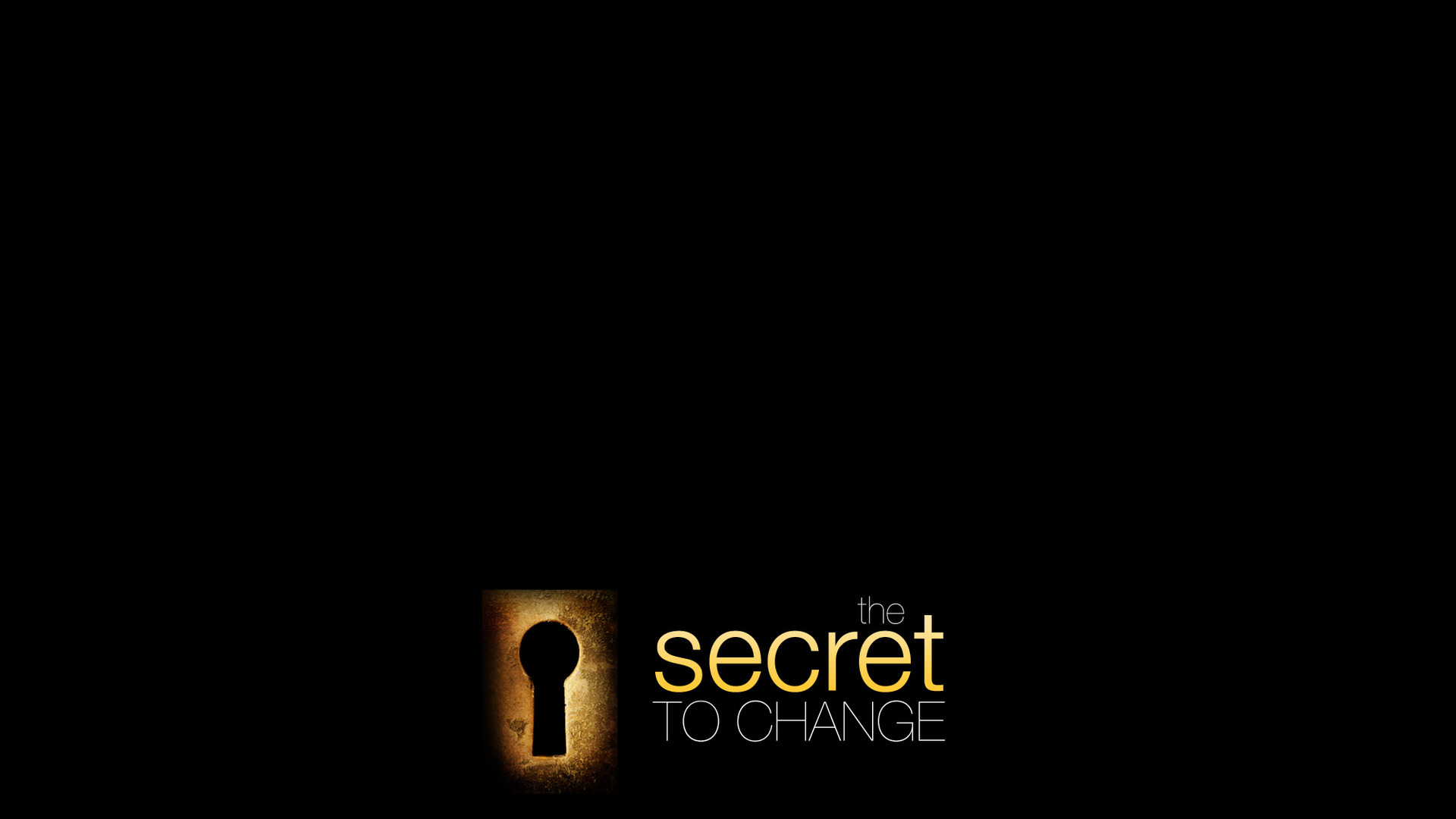 THE GRATITUDE OF CONTENTMENT (10)
Paul was incredibly thankful for the gift. 
We, too, should thank God in everything.
to contentment
Philippians 4:10-13
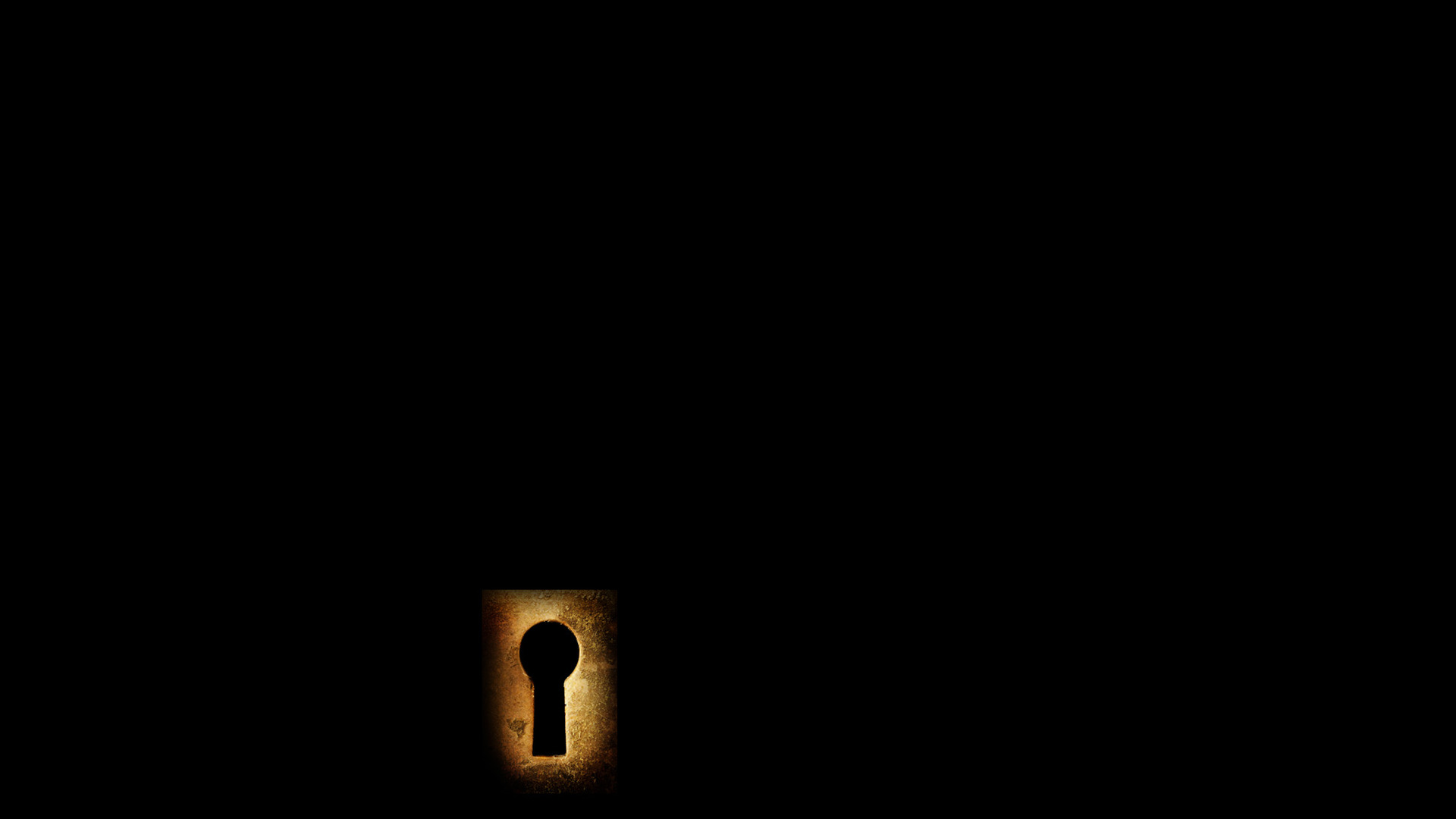 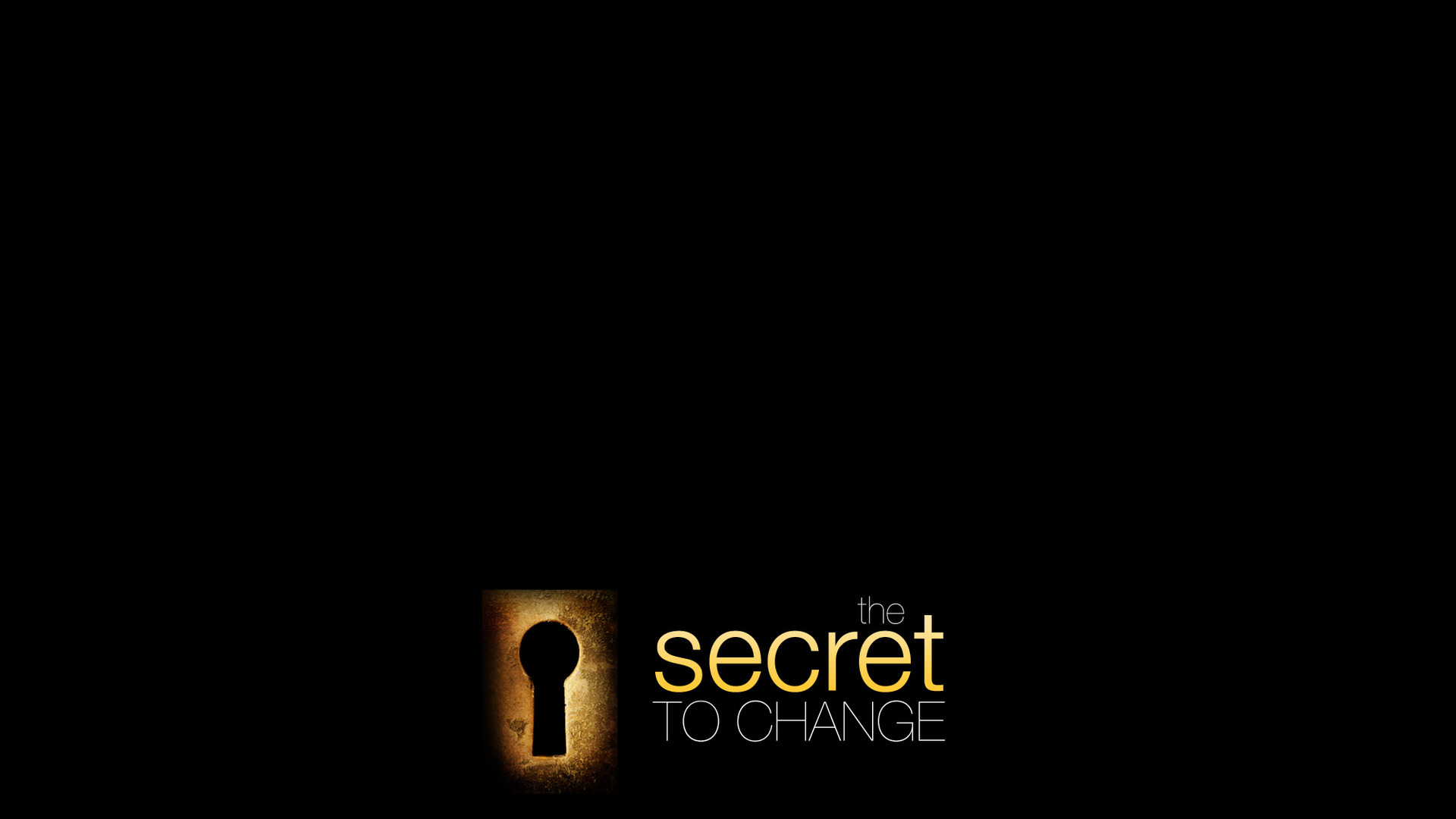 THE EXTENT OF CONTENTMENT (11-12)
Paul didn’t need anything to be content.
to contentment
Philippians 4:10-13
If we have food and covering, with these we shall be content.

1 Timothy 6:8 NASB
I have been in labor and hardship, through many sleepless nights, in hunger and thirst, often without food, in cold and exposure.

2 Corinthians 11:27 NASB
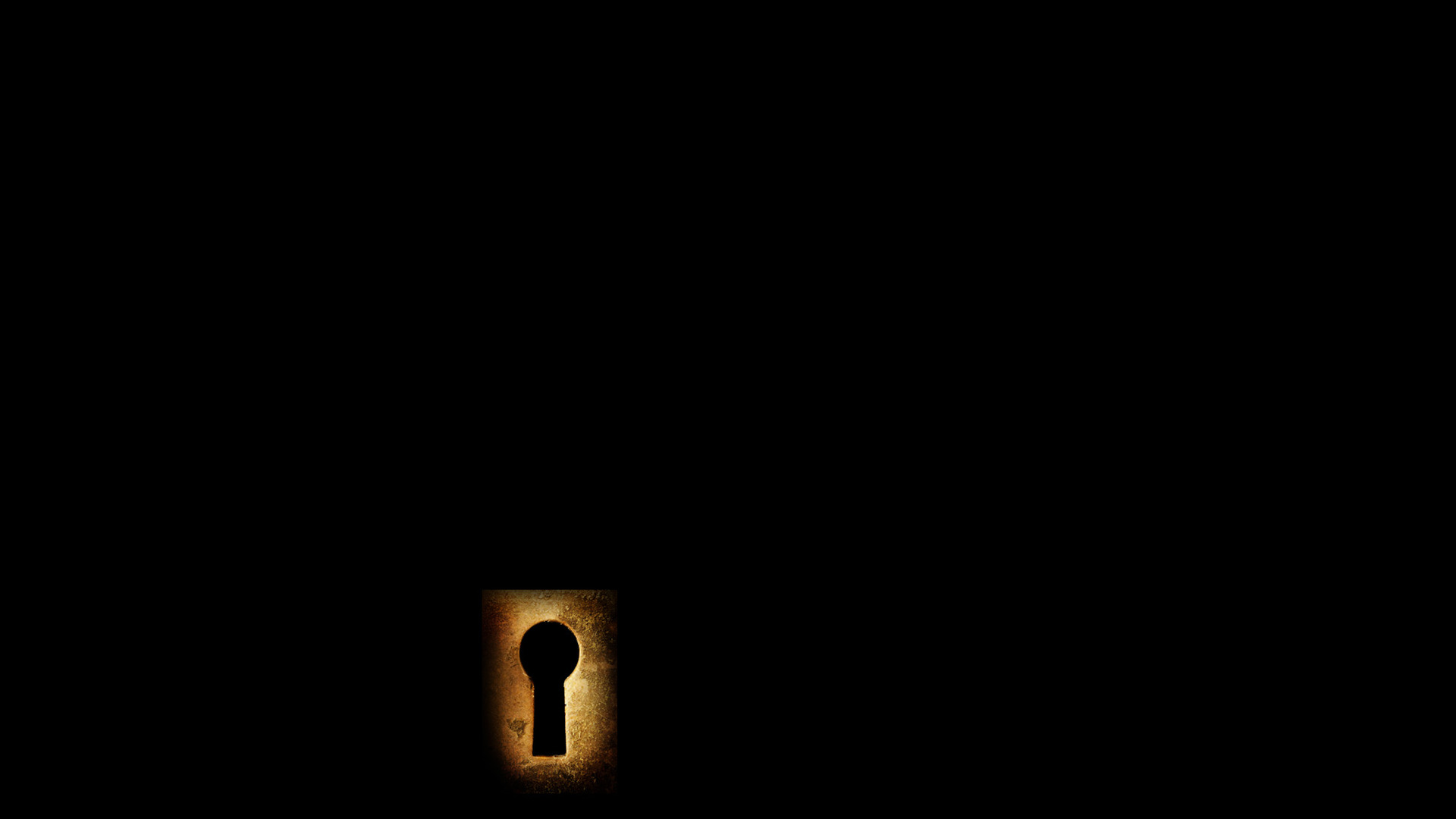 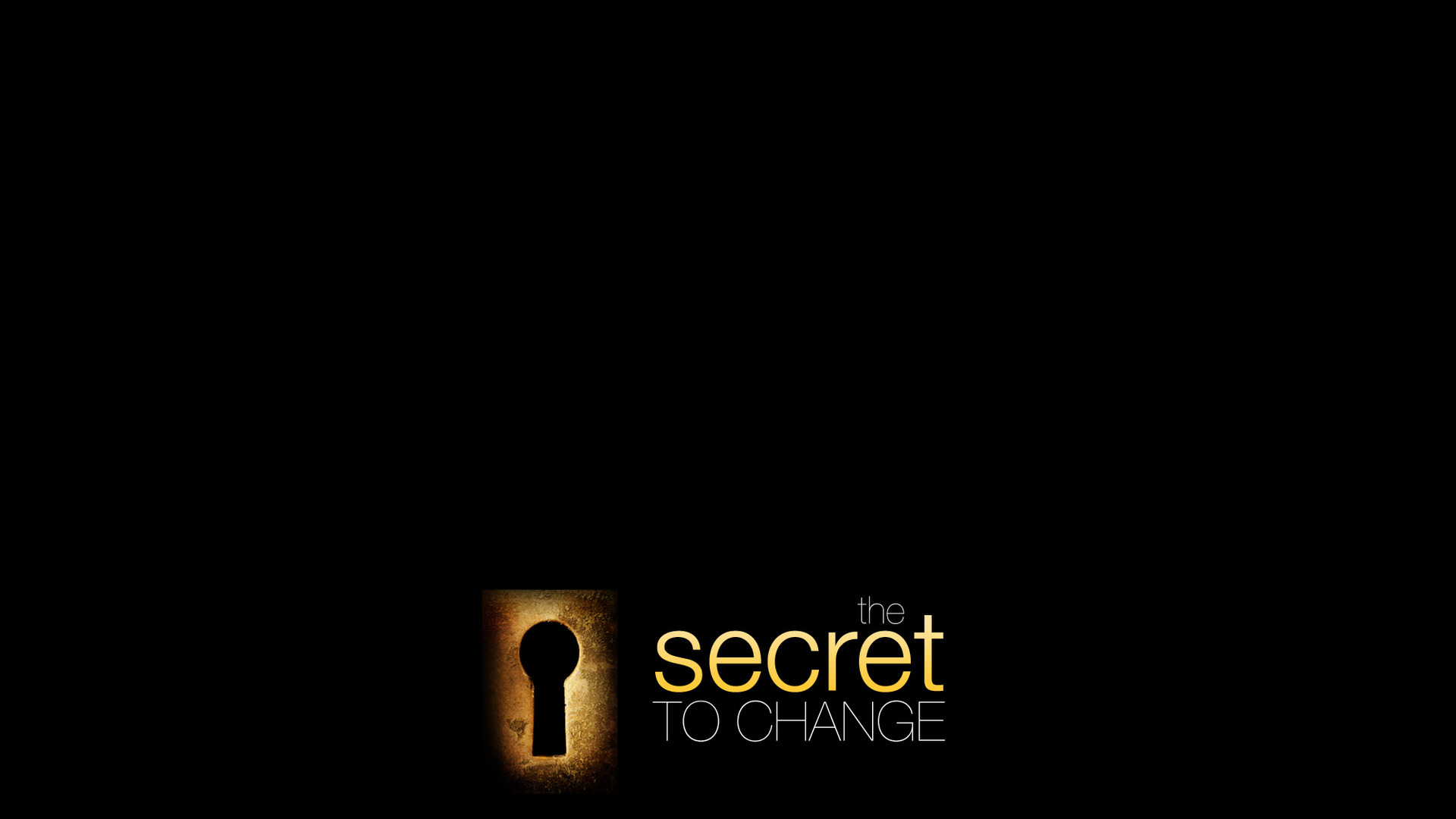 THE EXTENT OF CONTENTMENT (11-12)
Paul didn’t need anything to be content. 
Contentment has to be learned. 
Contentment is a secret.
to contentment
Philippians 4:10-13
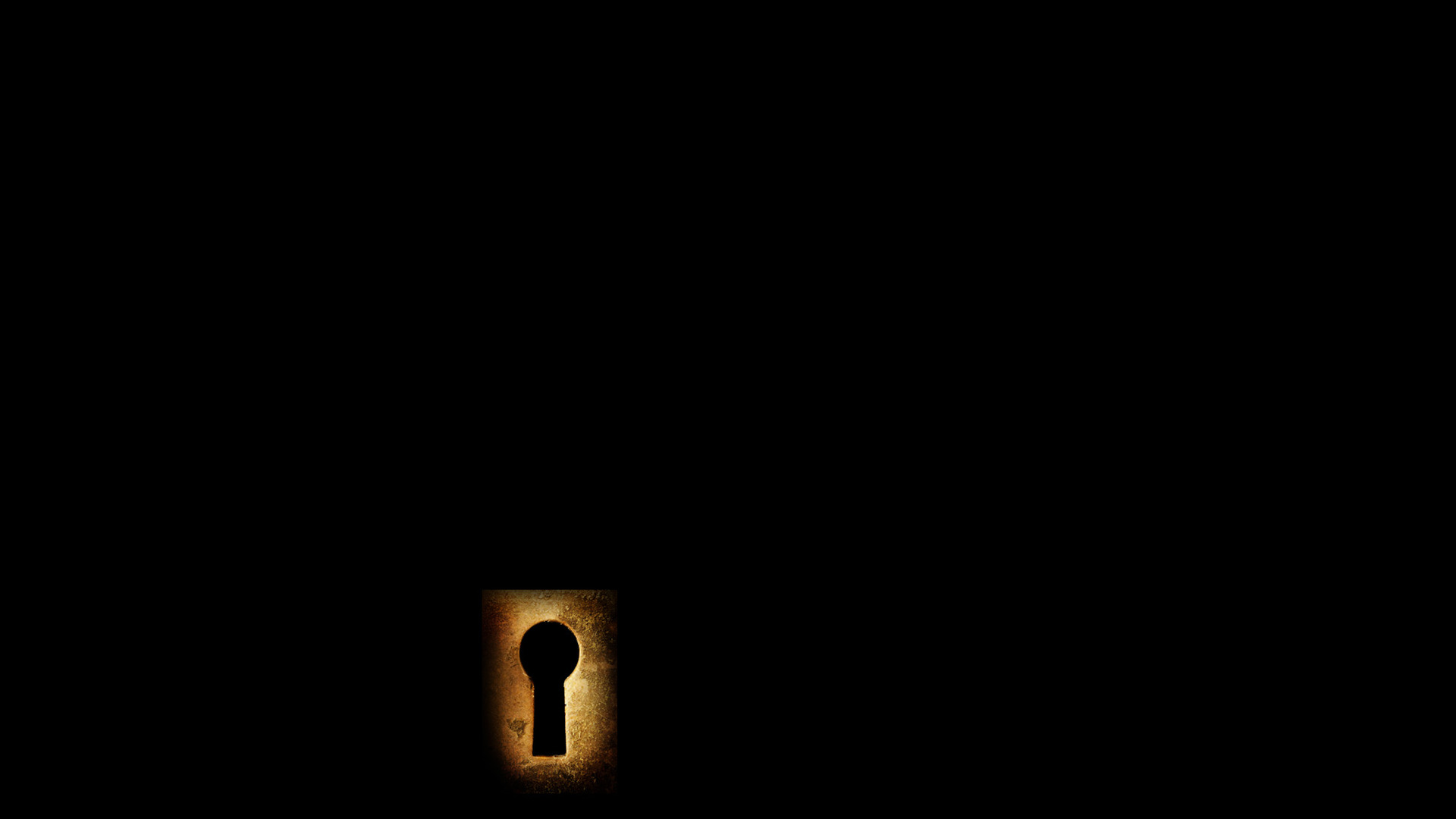 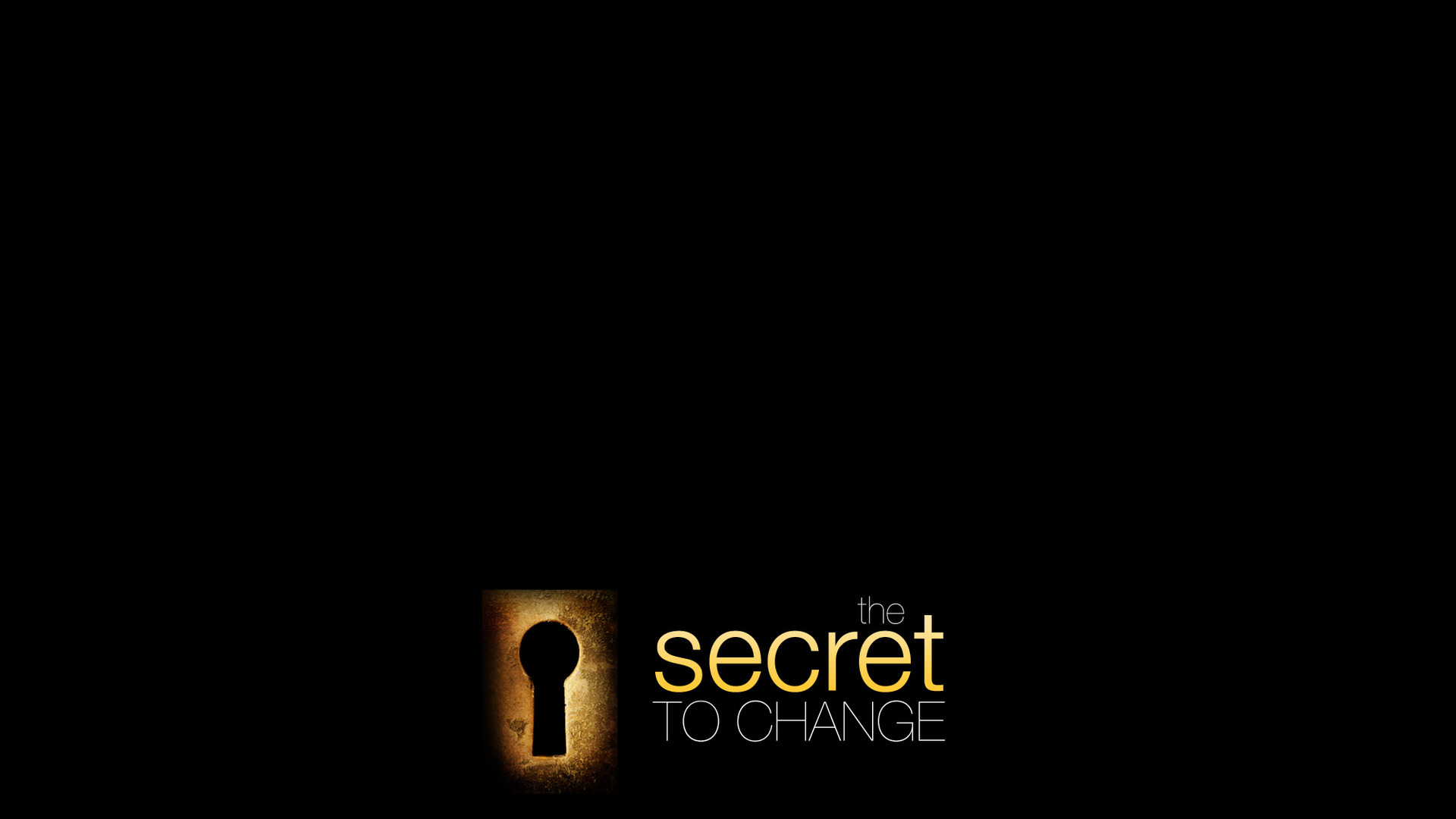 THE EXTENT OF CONTENTMENT (11-12)
Three areas of Paul’s contentment:
1. Prosperity vs. humble means
2. Being filled vs. going hungry
3. Having abundance vs. suffering need
to contentment
Philippians 4:10-13
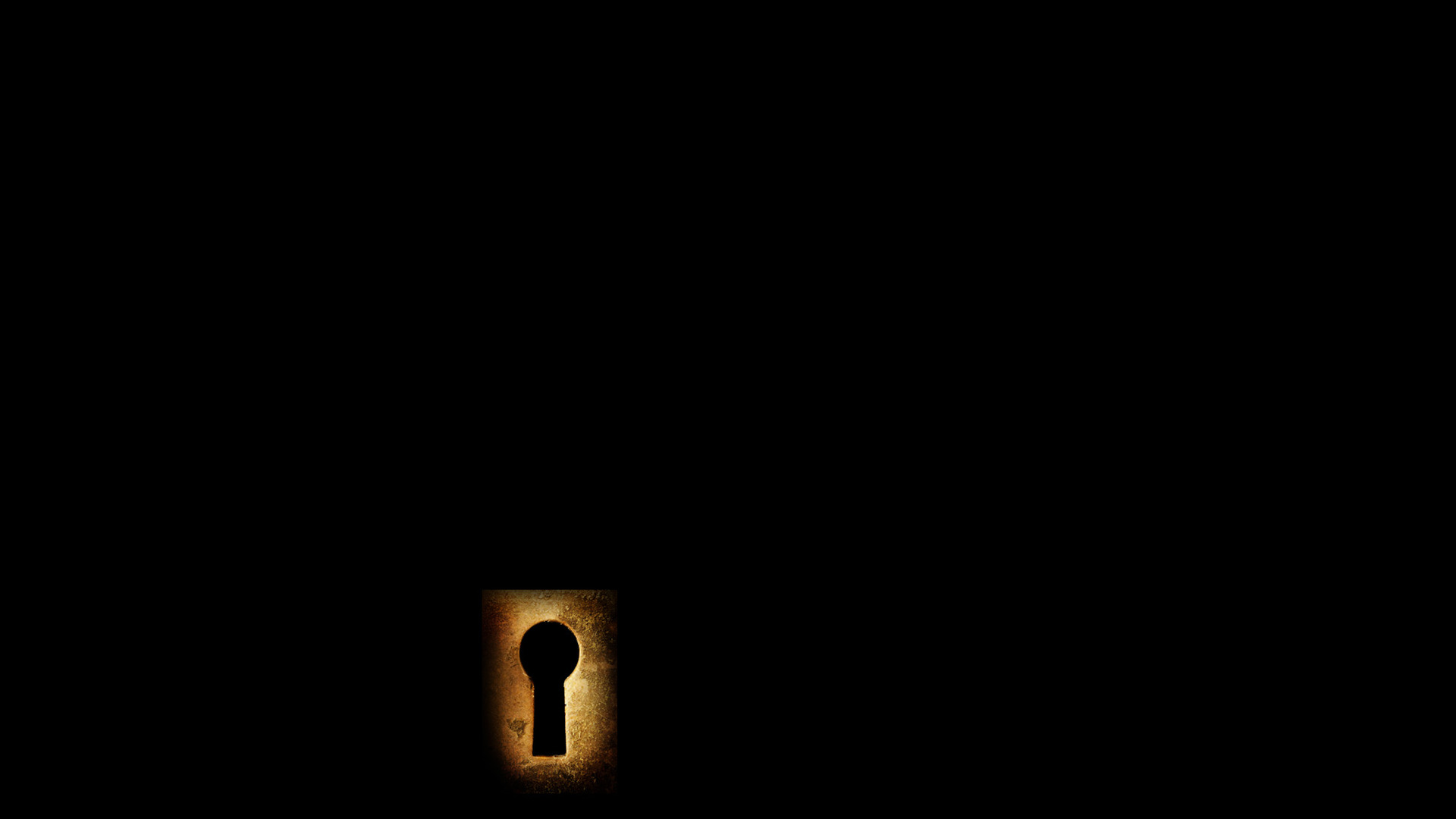 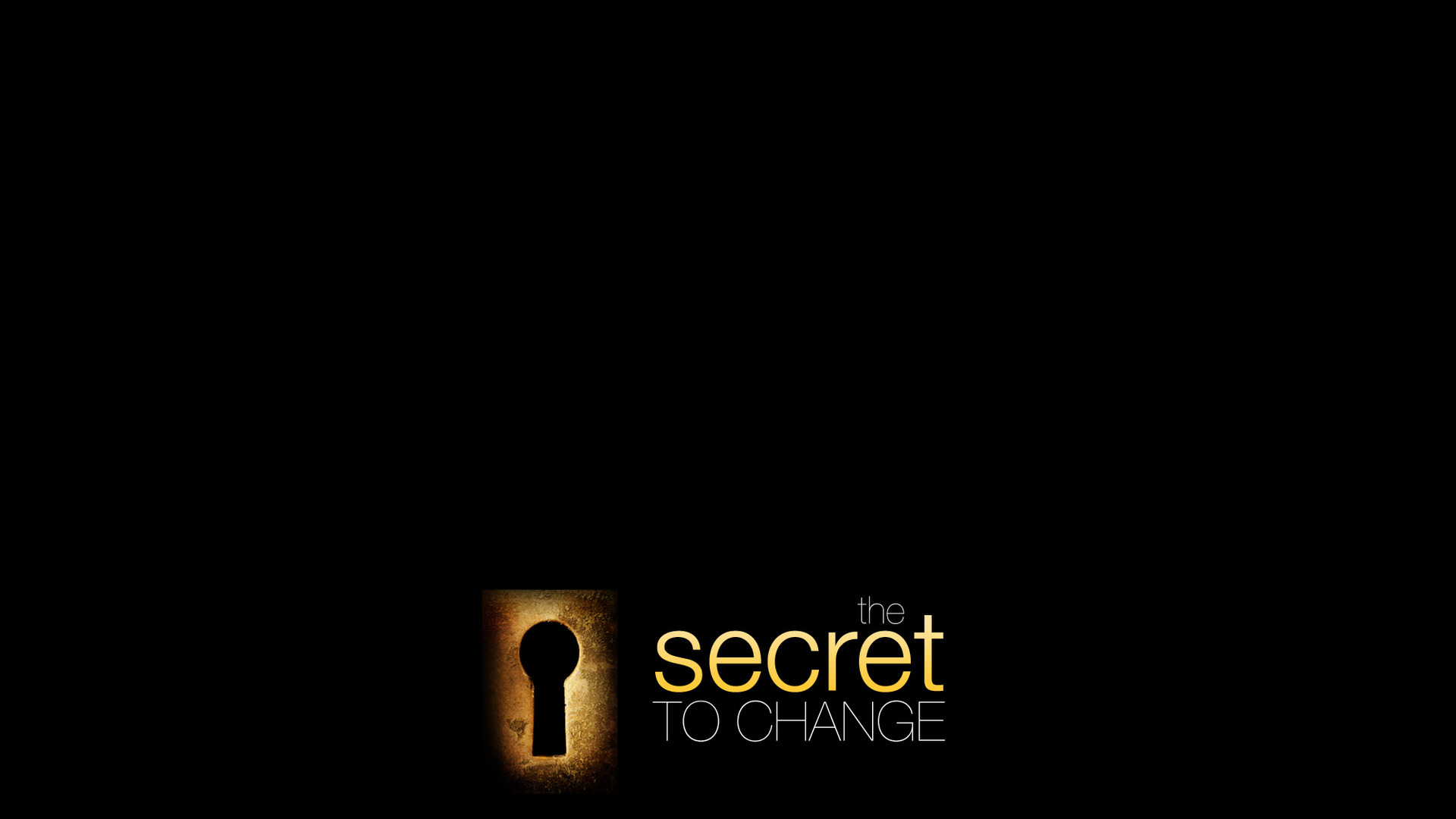 THE SOURCE OF CONTENTMENT (13)
The basic concept is this: to be enabled by the help of another to be satisfied with less than is needed.
That helper is Jesus Christ!
to contentment
Philippians 4:10-13
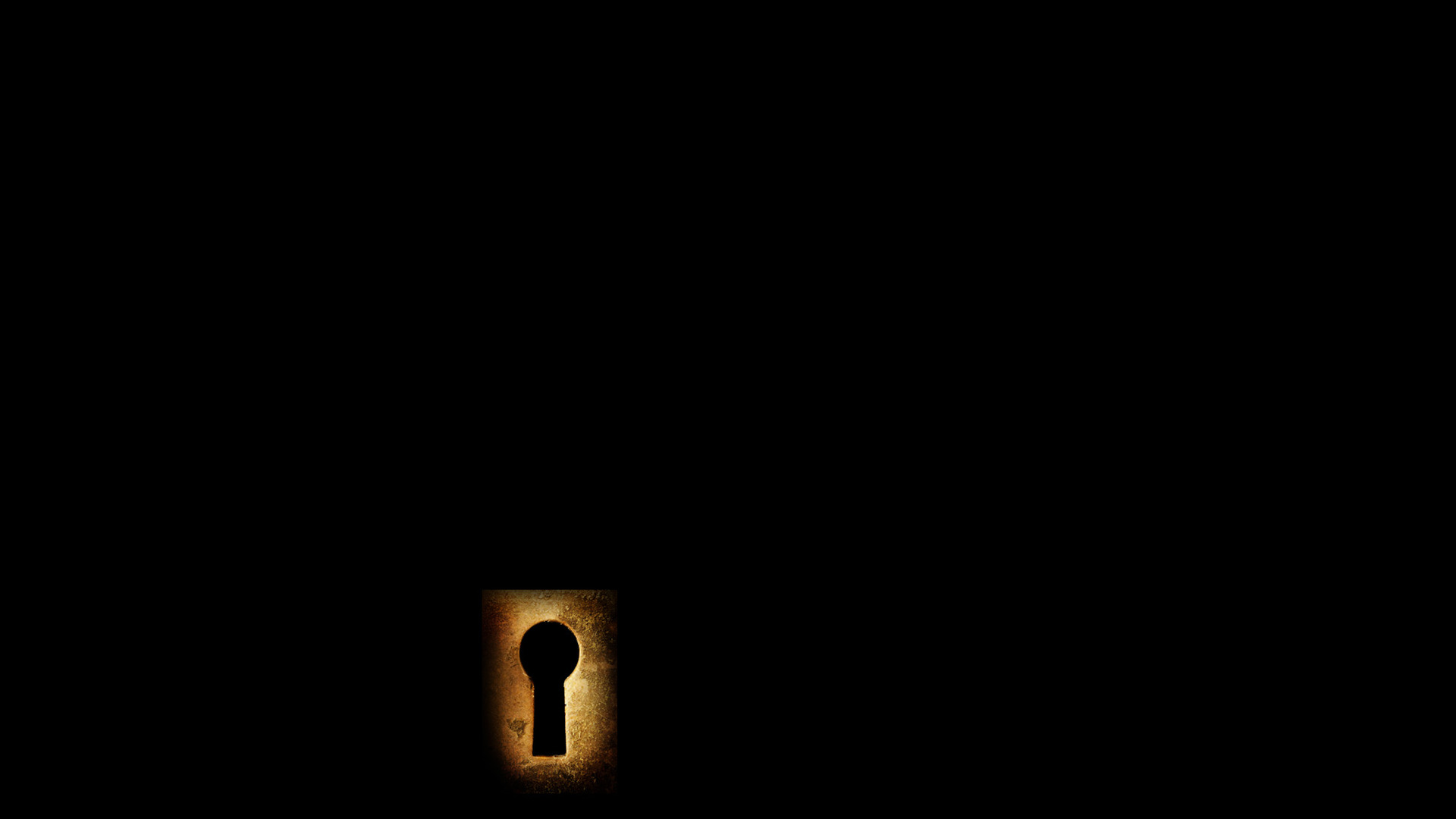 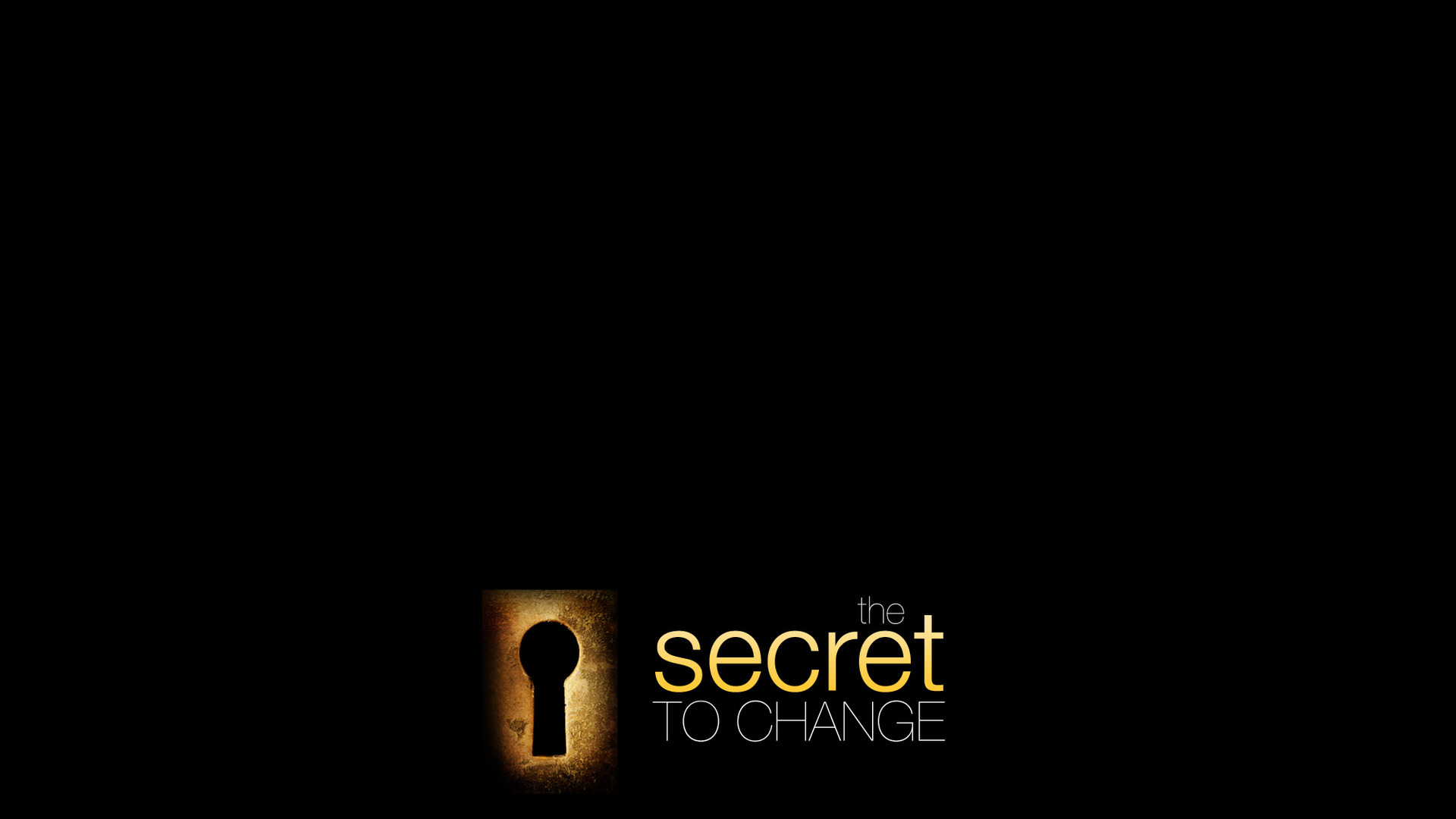 There
THE SOURCE OF CONTENTMENT (13)
There is no other source of true contentment.
Contentment is grounded in knowing Jesus.
to contentment
Philippians 4:10-13
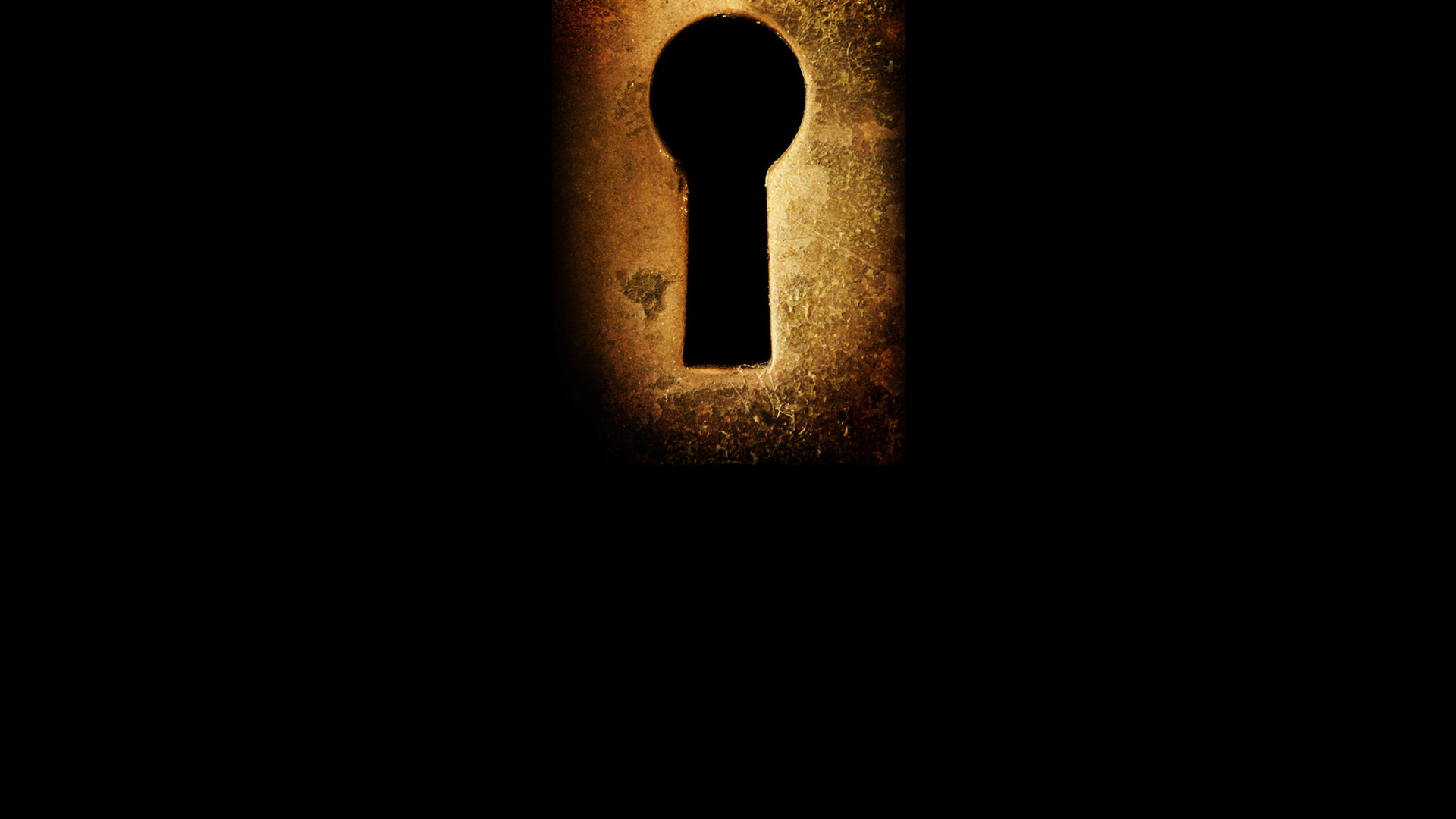 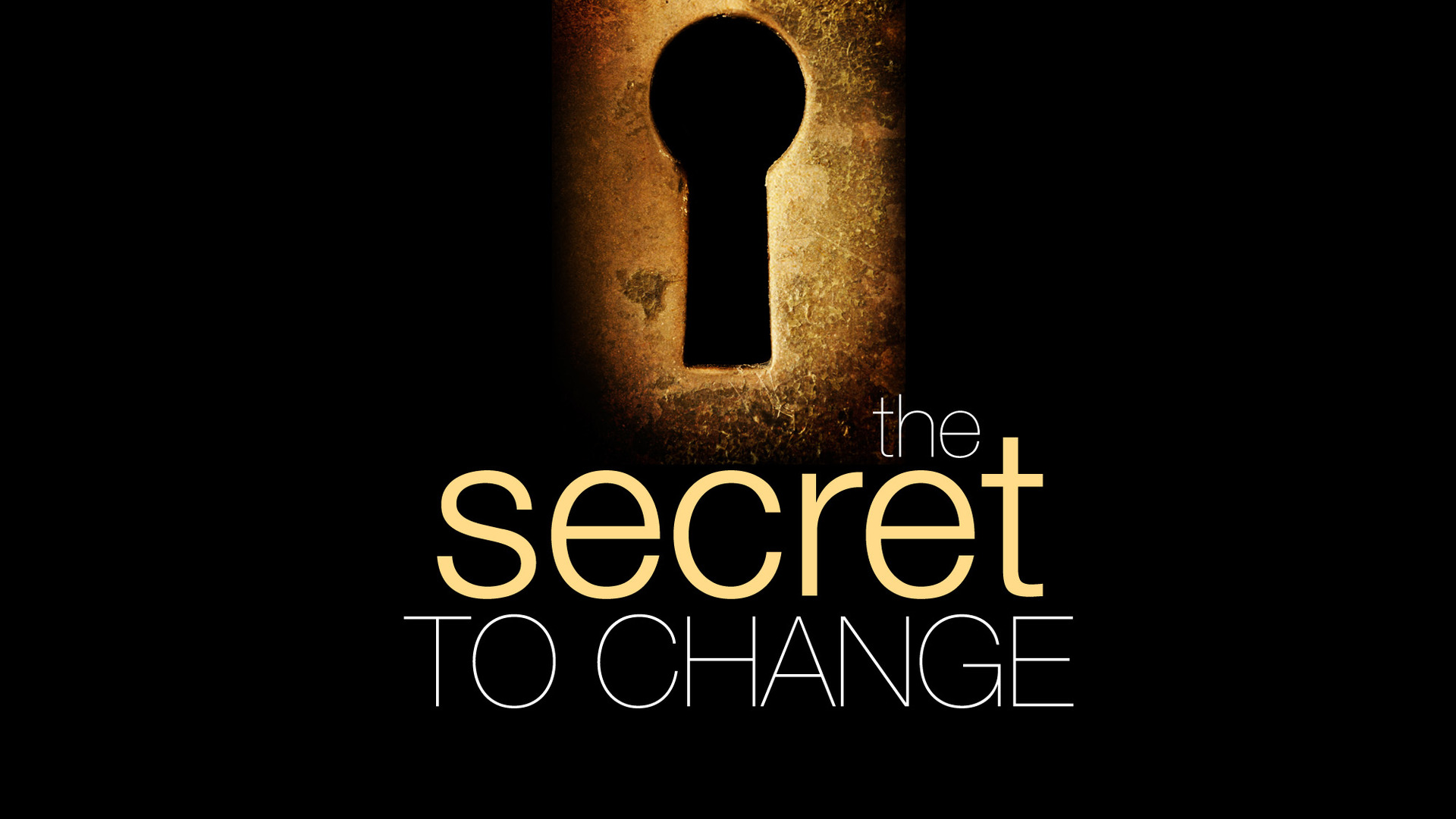 to contentment
Philippians 4:10-13